Welcome to Amsterdam
Henry J.C. de Vries

STI outpatient clinic, Municipal Health Service (GGD) Amsterdam 

Dermatology, Amsterdam University Medical Centers, University of Amsterdam
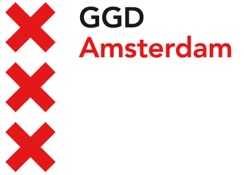 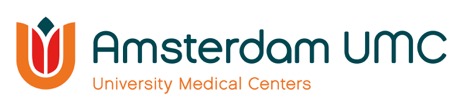 Disclosure
STI care in old Amsterdam: being seen “under the clock”
Reglementarism
mid 1800

hygienist (MDs) and the military

male libido as a sign of virility

regulation of brothels
obligatory check ups for sex workers
work ban if necessary
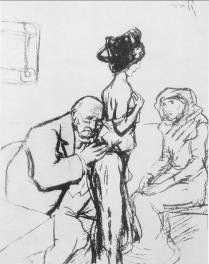 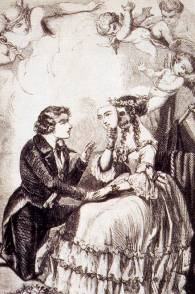 Abolutionism
Since 1880 (Victorian age)
fight against indecency
religious leaders and 1st feminist movement

1911: indecency act
ban on brothels

1914 Dutch Union against STI
anti reglementarist
anti contraceptives
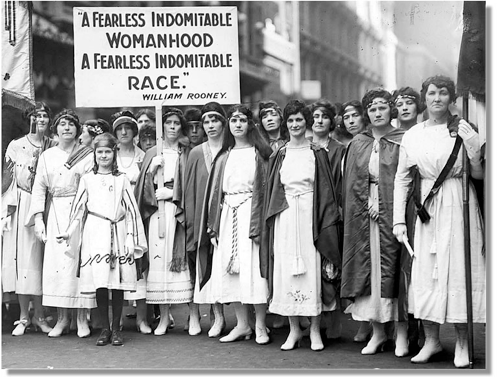 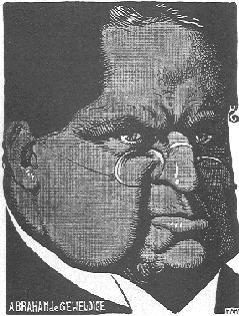 Reglementarist campaigns
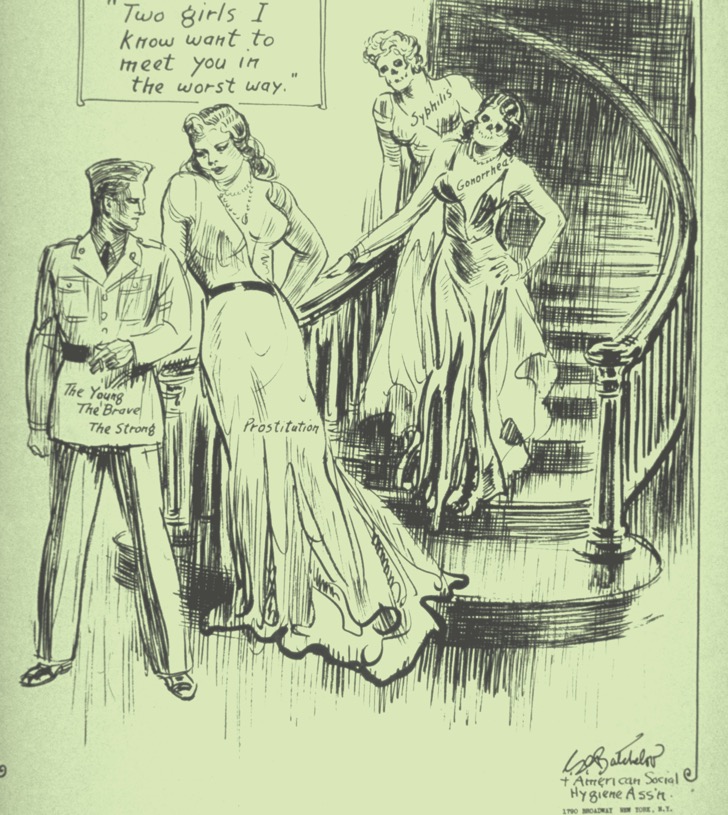 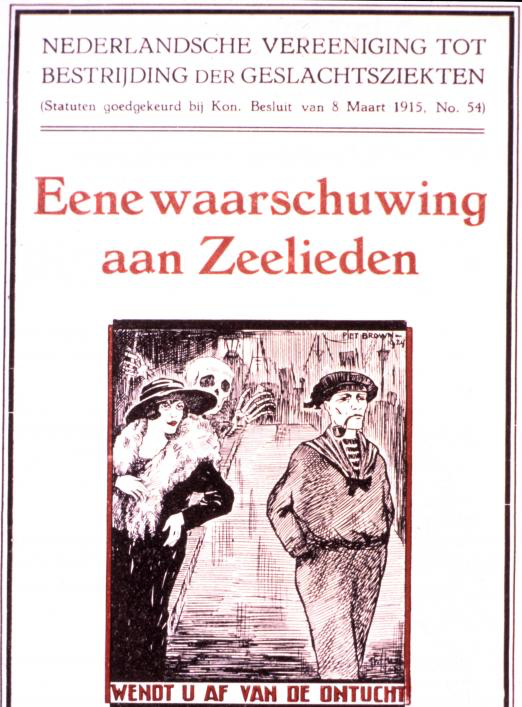 Abolutionist campaign
1970s campaigns
1980-1990s campaigns
STI care back then
government is leading

reglementarists
MDs (hygienists)
military
pragmatic

top down
law enforcement
(criminalization)
society is leading

abolutionists
religion and morality
feminists
idealist/activistic

bottom up
own responsibility
sexual health/rights
STI care back then and at present
government is leading

reglementarist
MDs (hygienists)
military
pragmatic

top down
law enforcement
(criminalization)
society is leading

abolutionist
religion and morality
feminists
idealist/activistic

bottom up
own responsibility
sexual health/rights
The Dutch approach
Stimulating research environment & health infrastructure 

Internationally acknowledged STI and HIV research institutes covering a wide range of disciplines 

Pragmatic and non-normative attitude in sexual and reproductive rights and health

Speedy application of scientific results into the real world with a modest budget

Involvement of key populations 

Strengthening of civil society organizations and networks
[Speaker Notes: In the spirit of the late Joep Lange, its goal has been the swift translation of problems arising from real live into research questions and the subsequent implementation of results into practice.

Dutch minister Lilianne Ploumen pledged 10 million euro to counter the Mexico City birth control fund policy that was reinstated by Donald Trump in January 2017.]